INSTRUCTIONS FOR USING THECAPACITY AND DEMAND SIMULATION
Dr Paul Walley, Director of Learning, CPRL
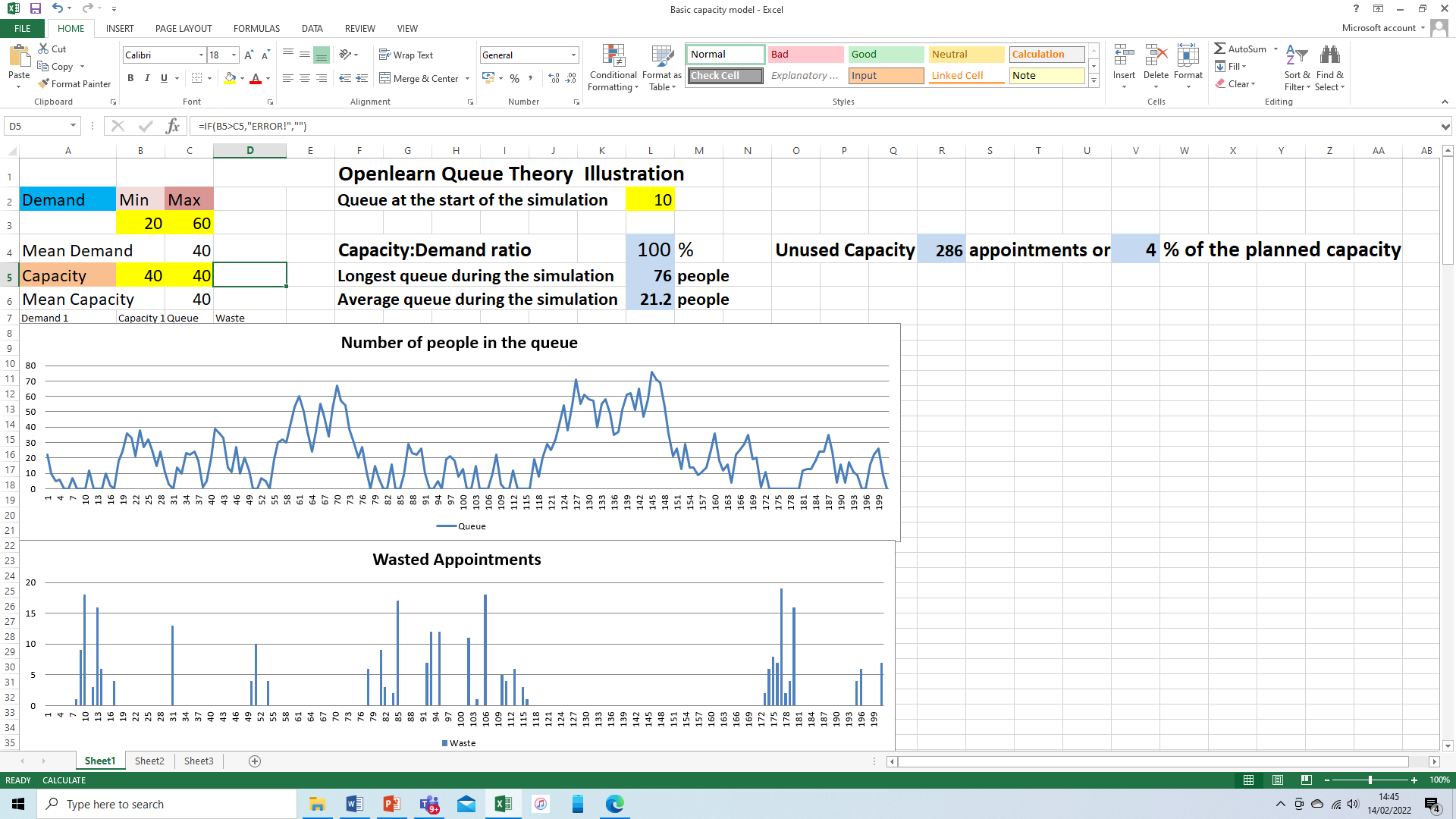 EXERCISE
Set your capacity much below average capacity.  What happens to the size of the queue?  Make a note of this.  
Set your capacity at the average demand.  Has the queue behaviour changed? Again make a note.  
Incrementally increase capacity until you think you have enough.  How much capacity makes you queue disappear to almost zero?How much waste does this create?